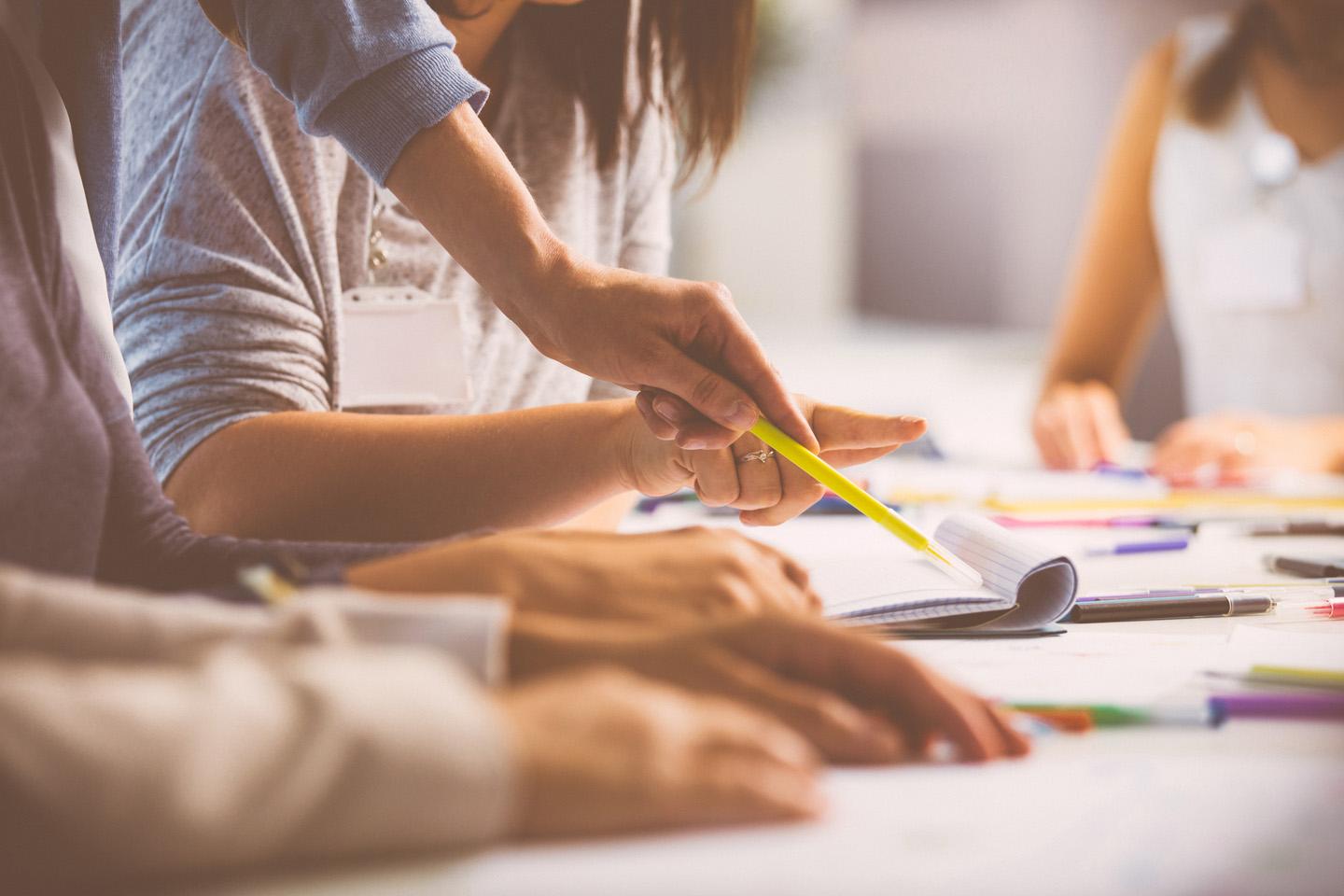 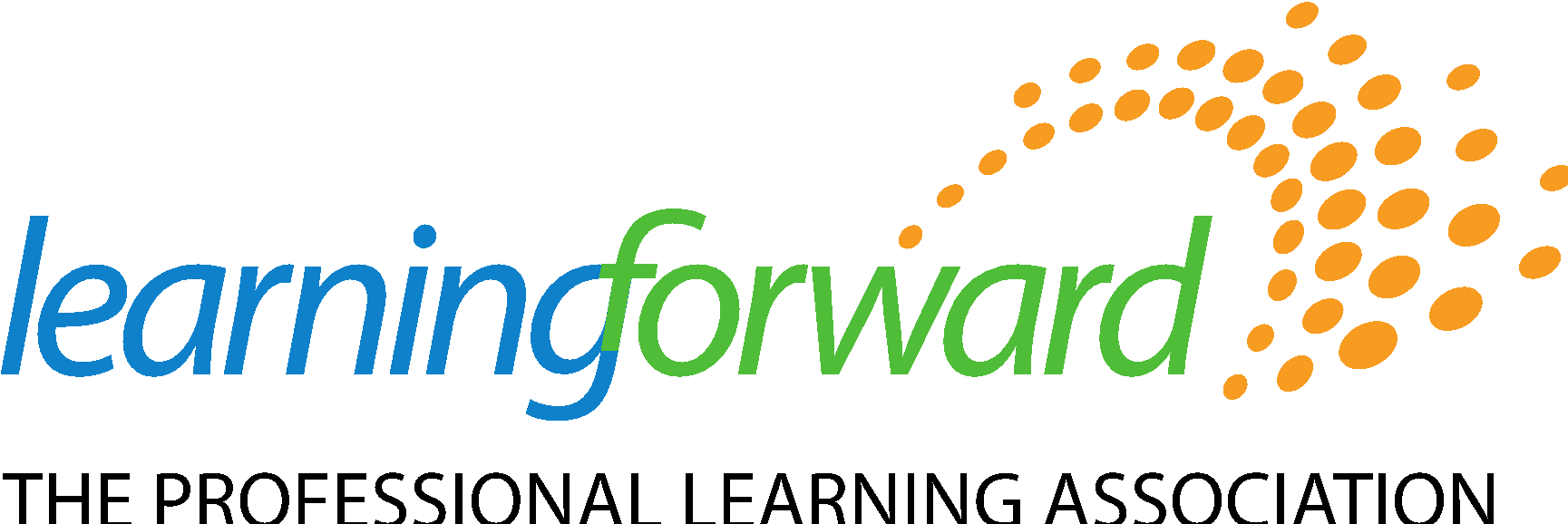 Becoming a Learning Team
A guide to a teacher-led cycle of continuous improvement
THE PROFESSIONAL LEARNING ASSOCIATION
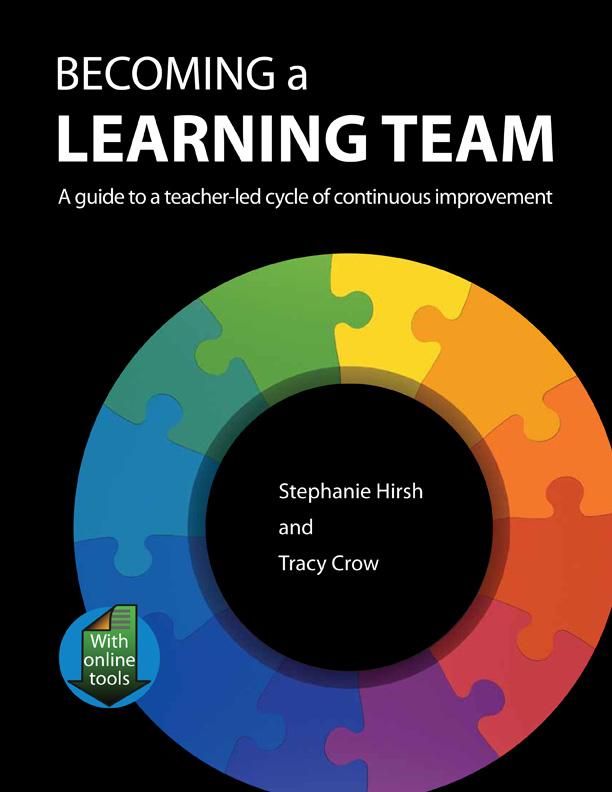 Learning Forward 
New Jersey
August 3, 2018
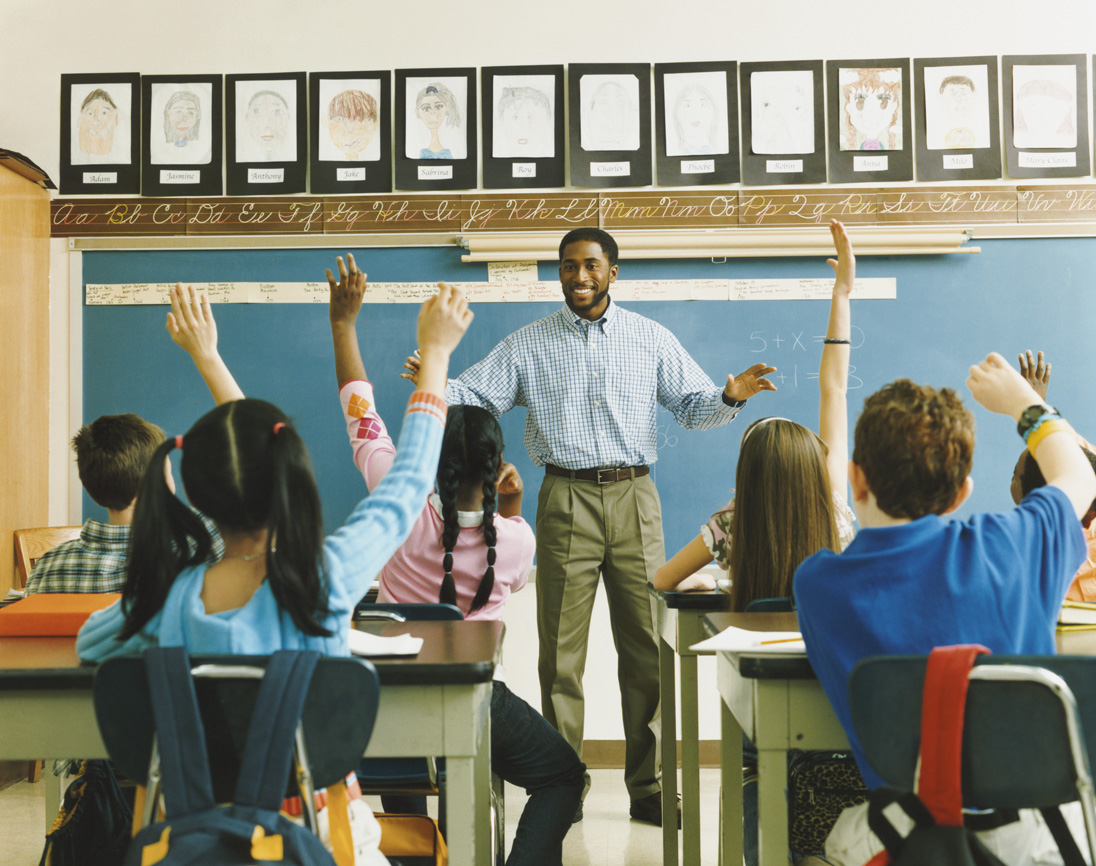 Learning Forward’s beliefs
Professional learning that improves educator effectiveness is fundamental to student 
learning.
More students achieve when educators assume collective responsibility for student learning.
All educators have an obligation to improve their practice.
2
www.learningforward.org
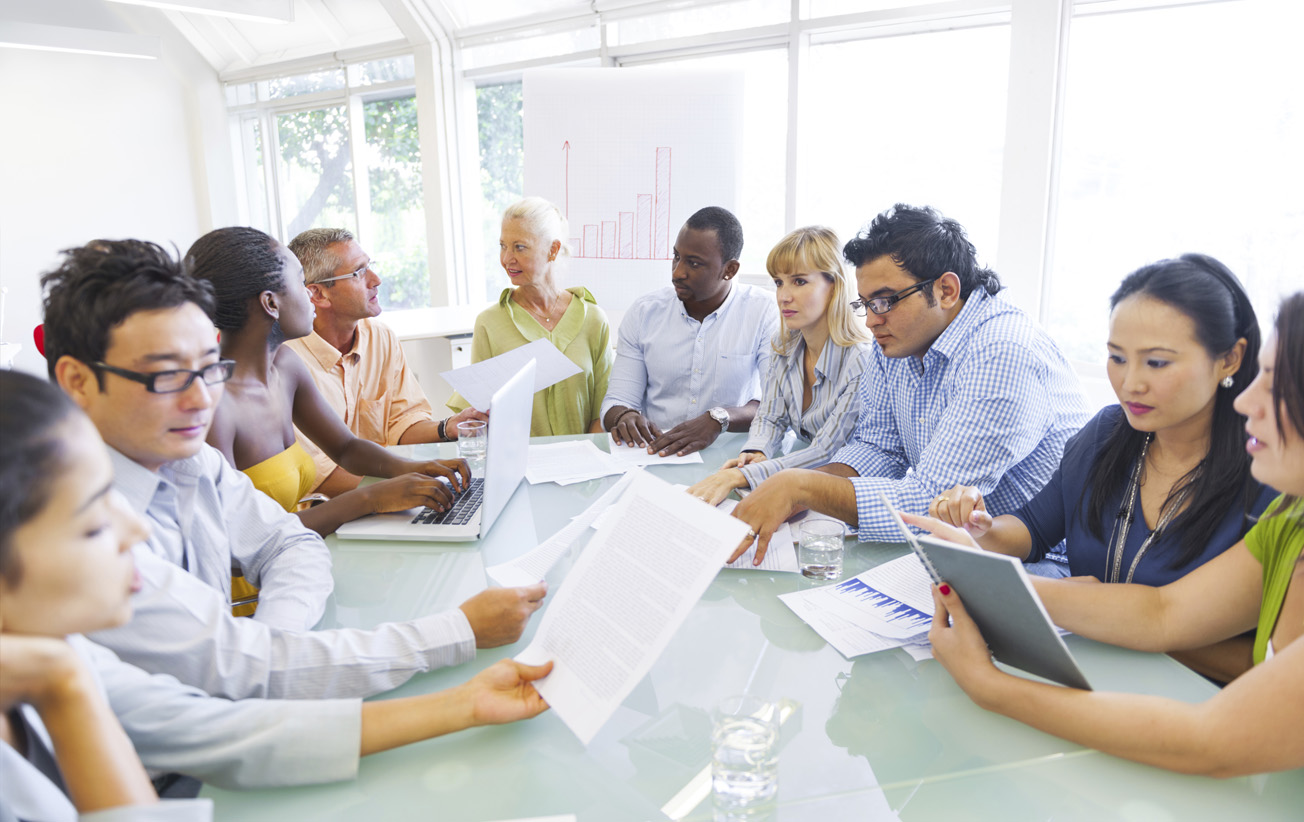 Learning Forward’s beliefs
Effective school systems commit to 
continuous improvement for all adults and students.
Successful leaders create and sustain a culture of learning.
Diversity strengthens decisions..
3
www.learningforward.org
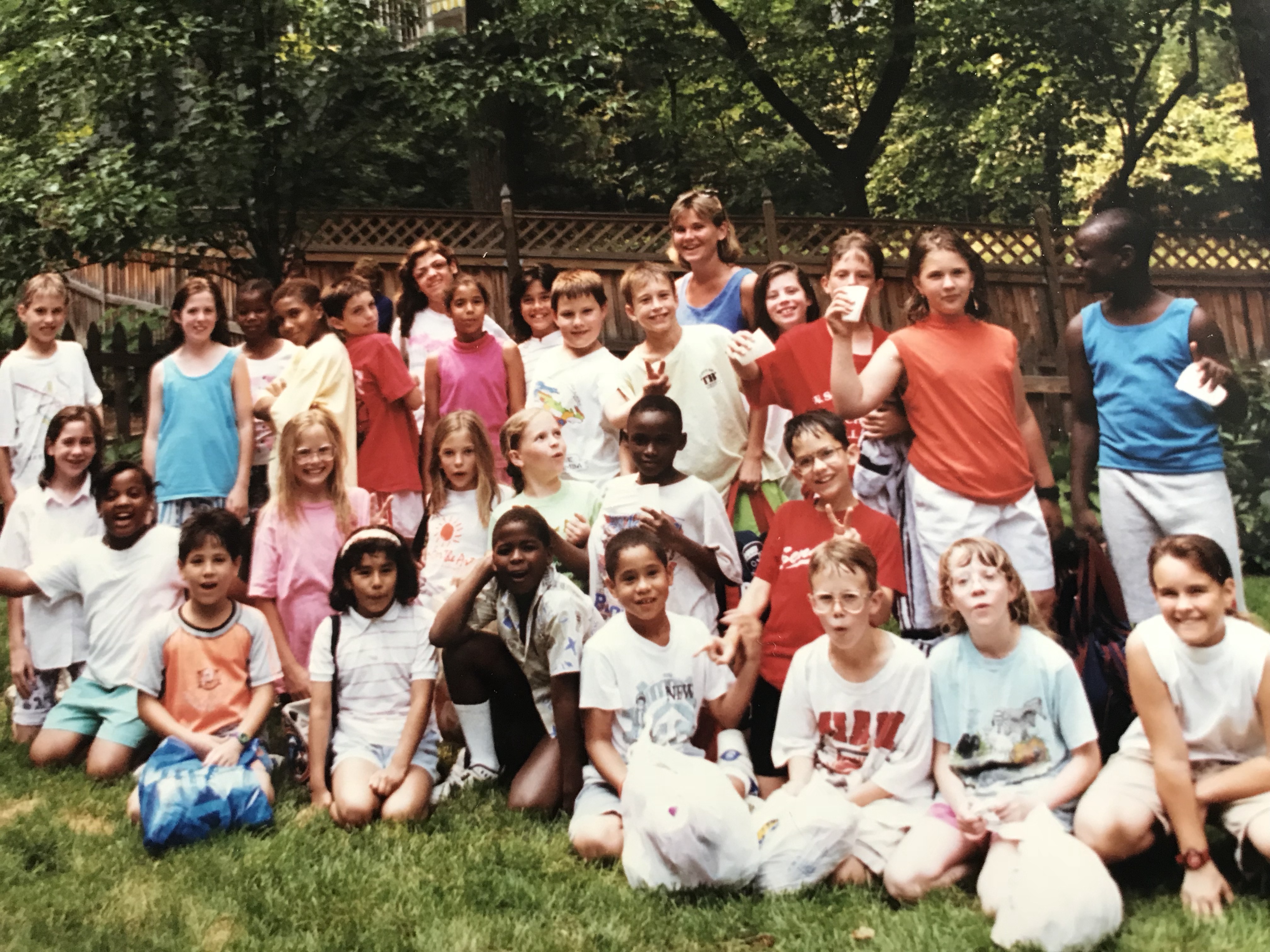 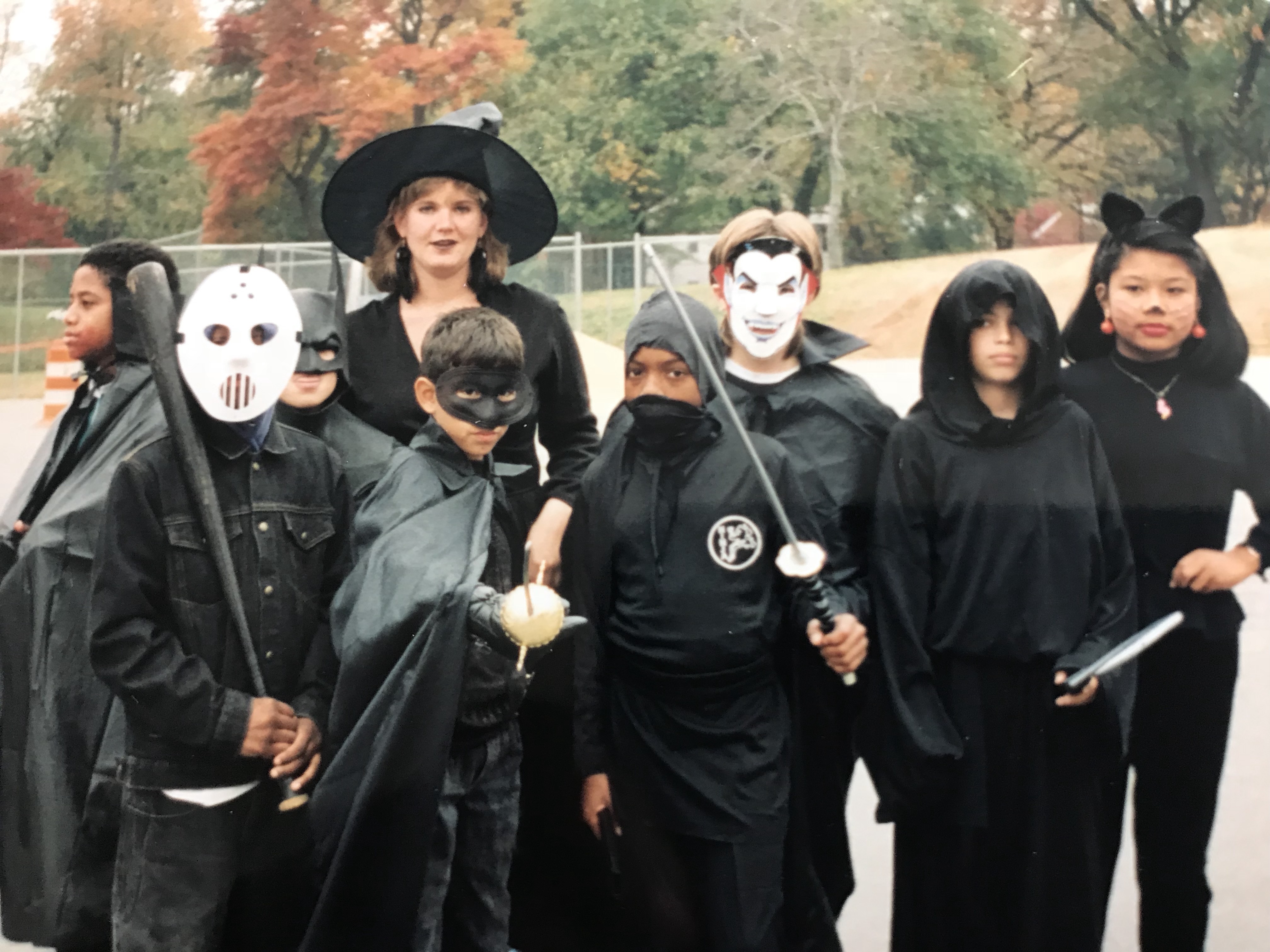 Picture from 1990
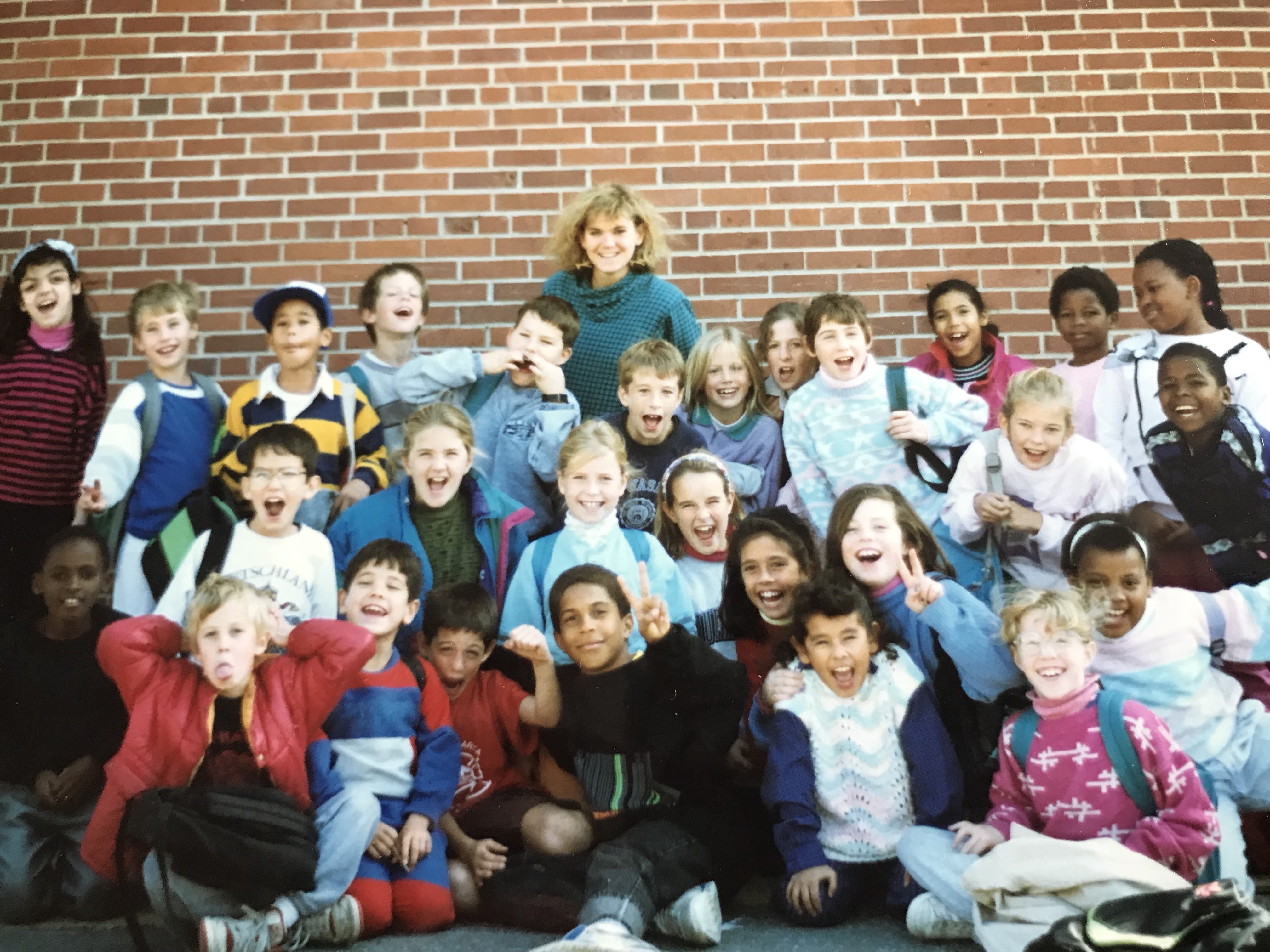 learningforward.org
4
Today’s agenda
The case for teacher-led learning teams
Overview of the learning team cycle
Teacher teams in action in New Jersey
Conditions for successful implementation
learningforward.org
5
Becoming a learning  . . .
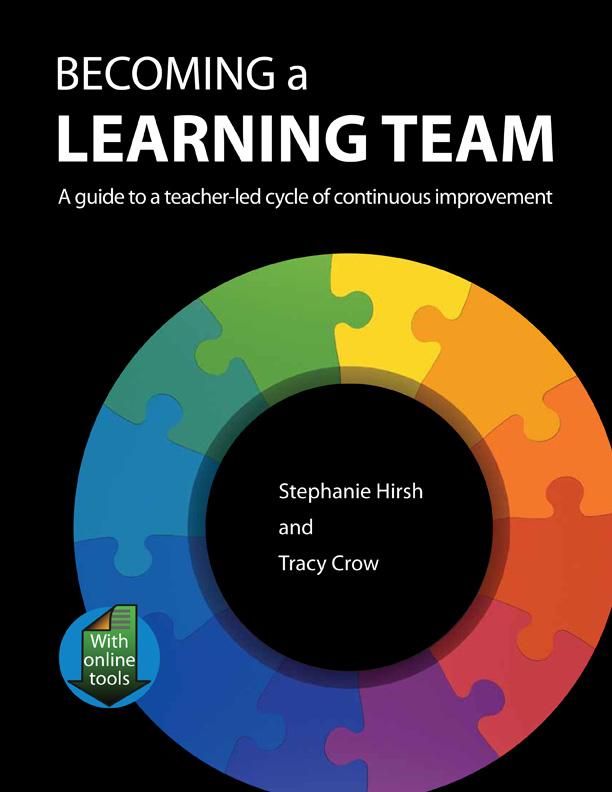 2nd Edition – Summer 18

Intersection between instructional materials and professional learning

Setting your learning agenda
learningforward.org
6
Three Big Ideas
Teachers and leaders value a system of professional learning over sporadic instances of professional development.
Collaborative learning is at the                     heart of a system of continuous       learning.
Teacher teams are intentional                    about their learning.
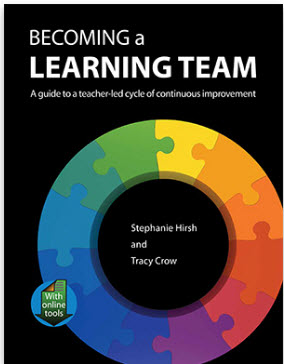 learningforward.org
7
Who is this book for?
Teachers
Teacher leaders/coaches
Principals/school leaders
District/school professional learning leaders
External supporters/providers
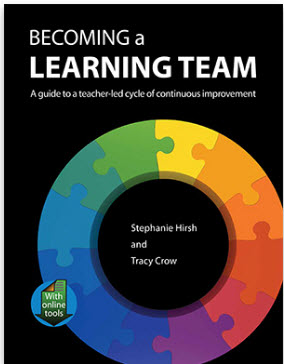 learningforward.org
8
Connect with your experience
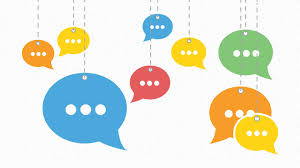 When you hear the phrase “learning cycle,” what components come to mind?

What other learning cycle models are familiar to you?
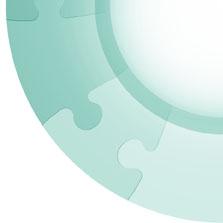 learningforward.org
9
[Speaker Notes: Cycle through on the chat responses- share twice and then move to the next presenter 
Stephanie- “Thank you to everyone who shared” :)]
Why learning teams?
“... teachers work together to develop plans, develop common understandings of what is worth teaching, collaborate on understanding their beliefs of challenge and progress, and evaluate the impact of their planning on student outcomes.”         
                                              		    —  John Hattie 
Visible Learning for Teachers (2012)
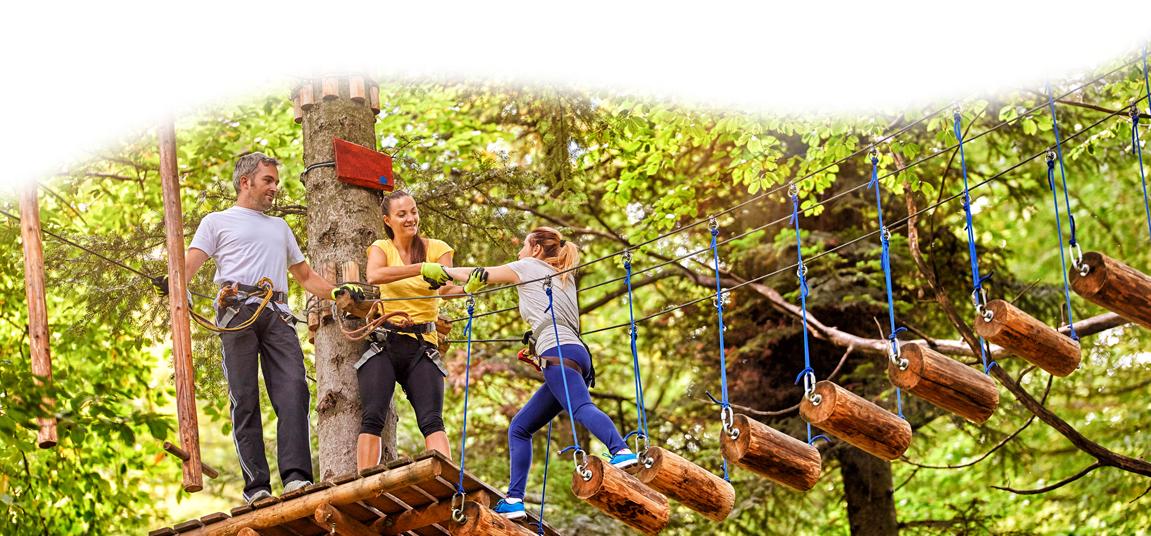 learningforward.org
10
Overview of the teacher learning team cycle
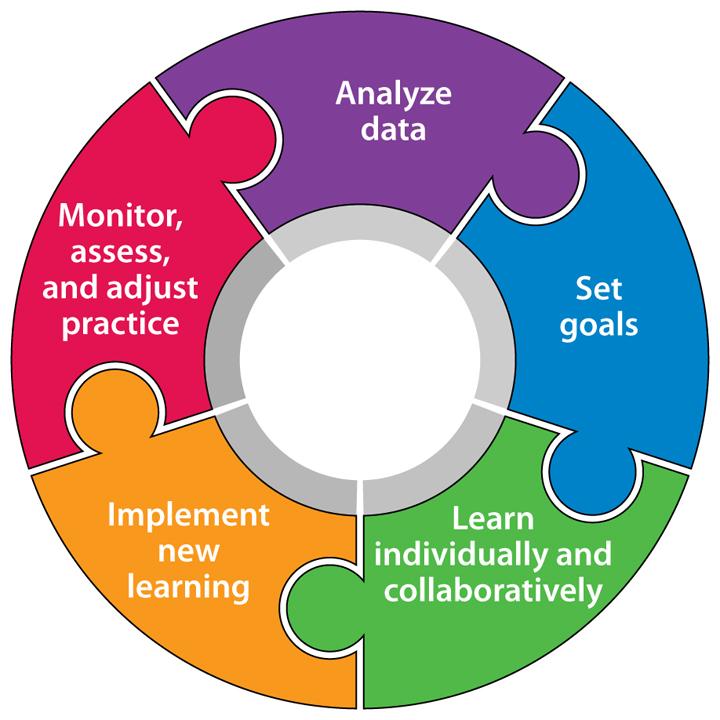 Source: Becoming a Learning Team: A Guide to a Teacher-Led Cycle of Continuous Improvement
learningforward.org
11
In this stage....

Teams examine student and educator learning challenges.
Analyze data
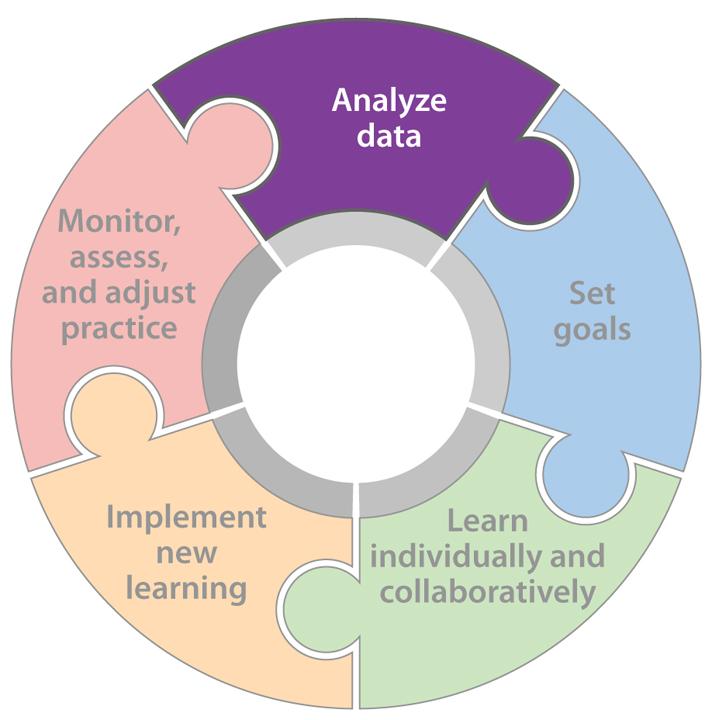 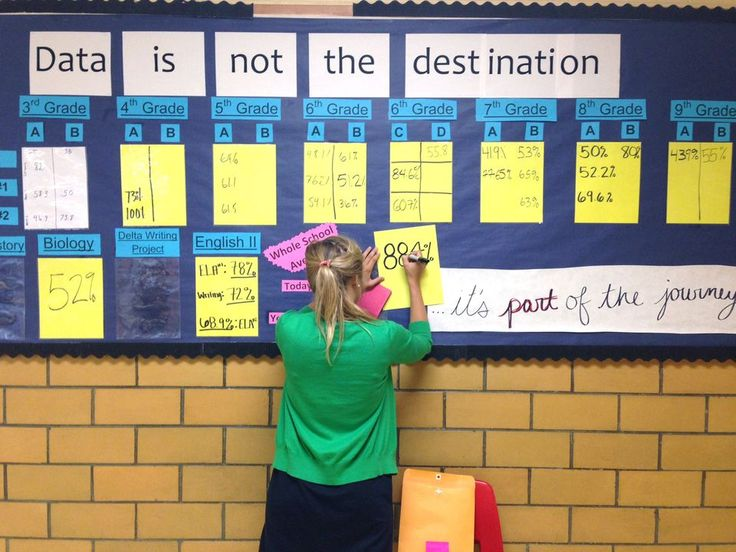 learningforward.org
12
[Speaker Notes: In this first stage, teams are working to gather and analyze relevant data in order determine possible areas of focus.]
Key actions
Analyze data
Identify and collect essential data
Examine student and educator learning challenges
Organize and display data for analysis
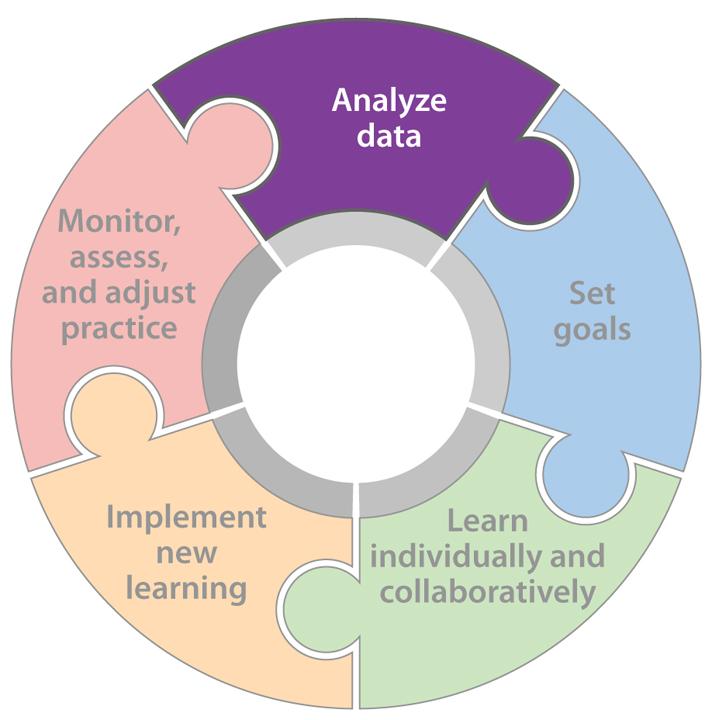 Examine data for trends, issues, and opportunities
Summarize the data
learningforward.org
13
[Speaker Notes: John]
In this stage....

Teams identify shared goals for student and educator learning.
Set goals
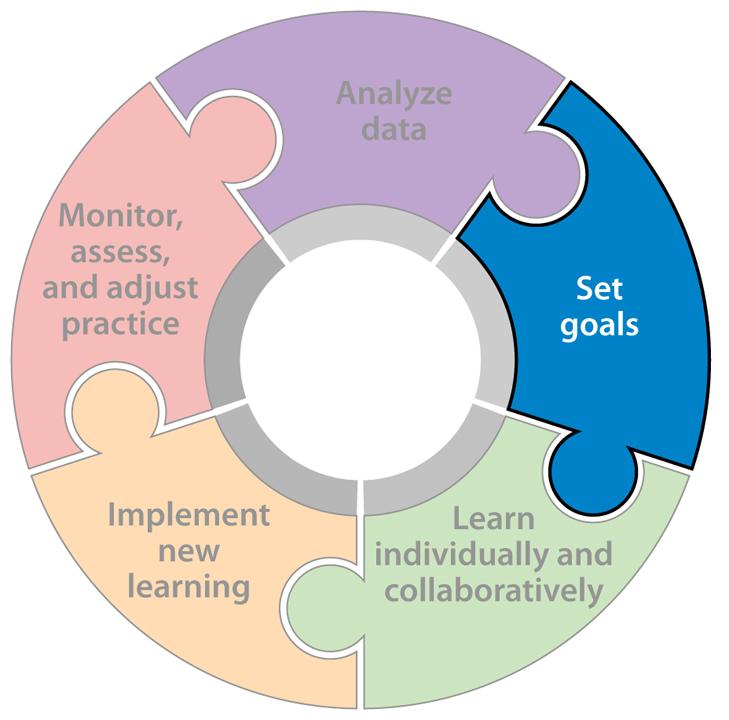 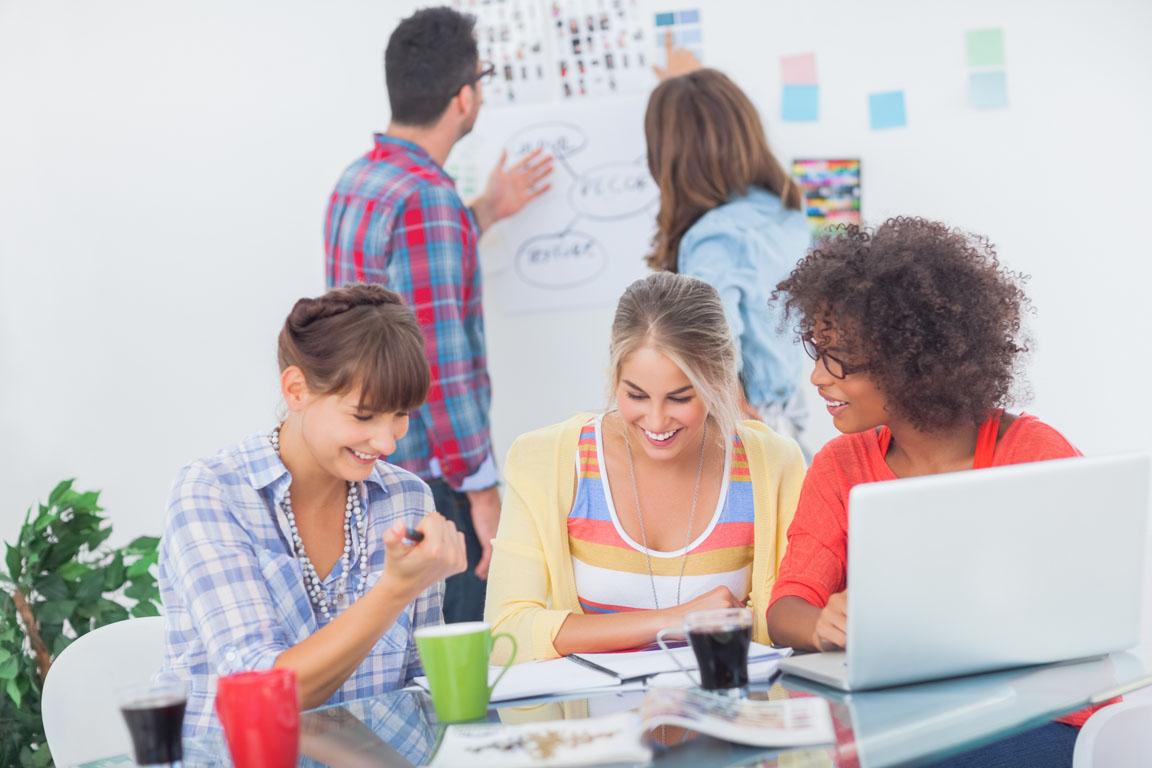 learningforward.org
14
[Speaker Notes: Stephanie]
Key actions
Set goals
Review summary statements and set priorities
Identify shared goals for student and educator learning
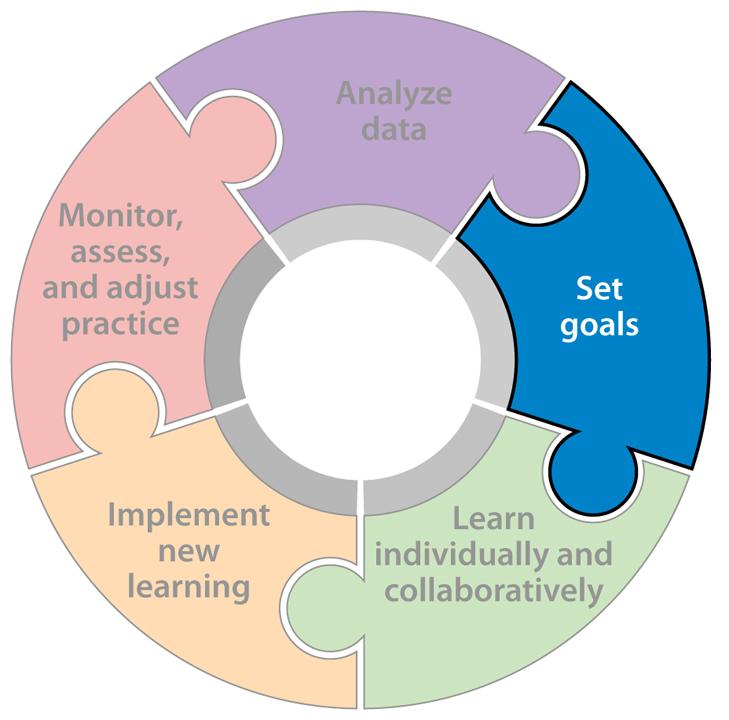 Write student goals
Write educator goals
Review with others
learningforward.org
15
[Speaker Notes: Stephanie]
SMART for student learning goals
learningforward.org
16
[Speaker Notes: Stephanie]
KASAB for teacher learning goals
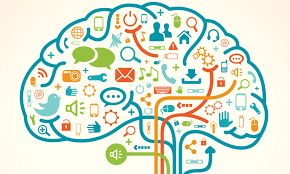 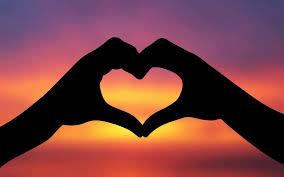 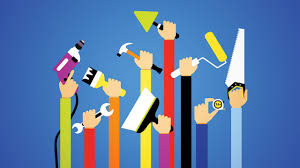 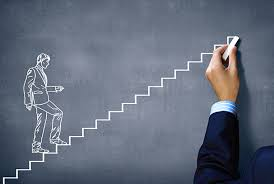 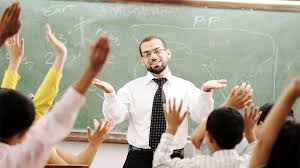 learningforward.org
17
[Speaker Notes: Stephanie]
Somers Point School District – Kimberly Tucker
Student-Centered Learning Goal
During the 2017-18 school year, all preschool students will show growth in academic skills as measured by the Student Growth Objective assessments.  Research shows that by increasing parental involvement opportunities and improving the parents' view on their role in their child's education process, student achievement in school will also improve.
SMART format
learningforward.org
18
[Speaker Notes: Stephanie]
Somers Point Educator-Centered Learning Goals
Knowledge of the correlation between parental involvement and student achievement; knowledge of what types of parental involvement increase student achievement.
Attitude:  Positive, supportive parental involvement is necessary for student success in preschool.
Skills:  Research effective parenting skills and how to effectively deliver information to parents and caregivers.
Aspiration:  By increasing parental involvement, students will show growth from beginning to end of year preschool assessments.
Behavior:  The Pre-K Team will host one Family night, with an emphasis on how parents and caretakers can engage in activities that support their child's development.  Evidence will be provided through parent sign-in sheets, photos, and parent feedback/evaluations.  Parents will be invited to participate in classroom activities throughout the year.  Parents will be invited to participate in the creation of a community butterfly garden and little lending library at the school.
KASAB format
learningforward.org
19
[Speaker Notes: Stephanie]
In this stage....

Teams gain new knowledge and skills; examine assumptions, aspirations, and beliefs.
Learn individually and collaboratively
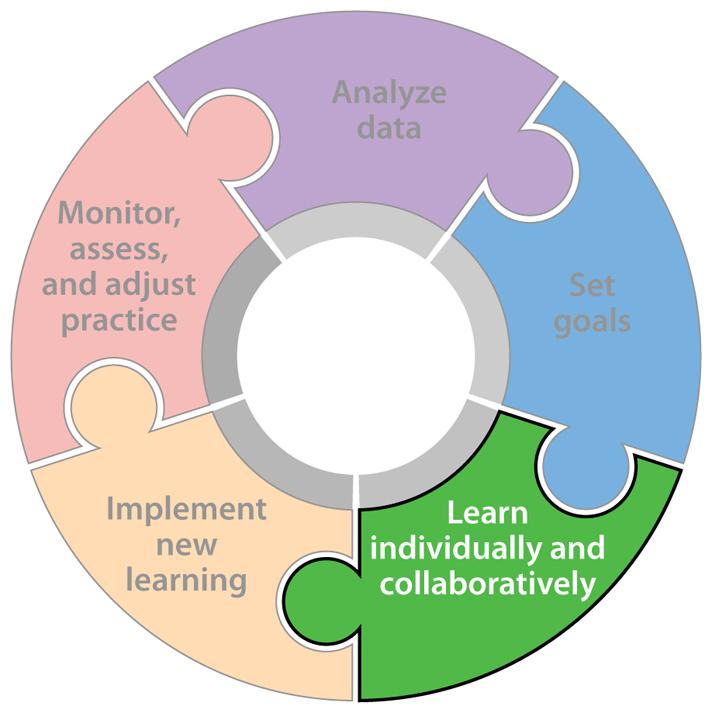 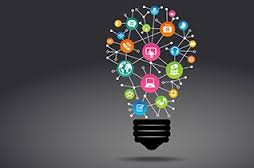 learningforward.org
20
Key actions
Learn individually and collaboratively
Review goals and clarify critical content
Gain new knowledge and skills; examine assumptions, aspirations, and beliefs
Write team and individual learning agendas
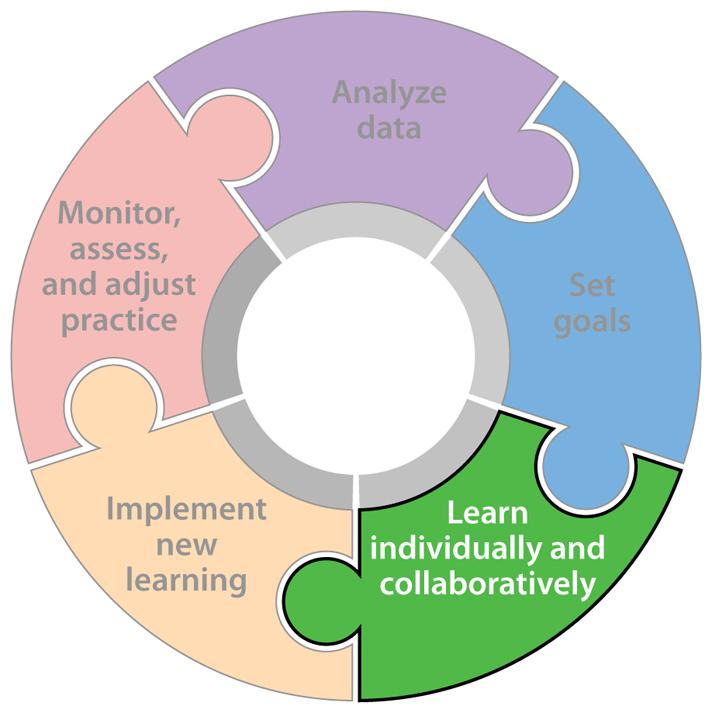 Schedule the learning
Engage in learning to inform application
learningforward.org
21
Connection Action Roadmap (CAR)
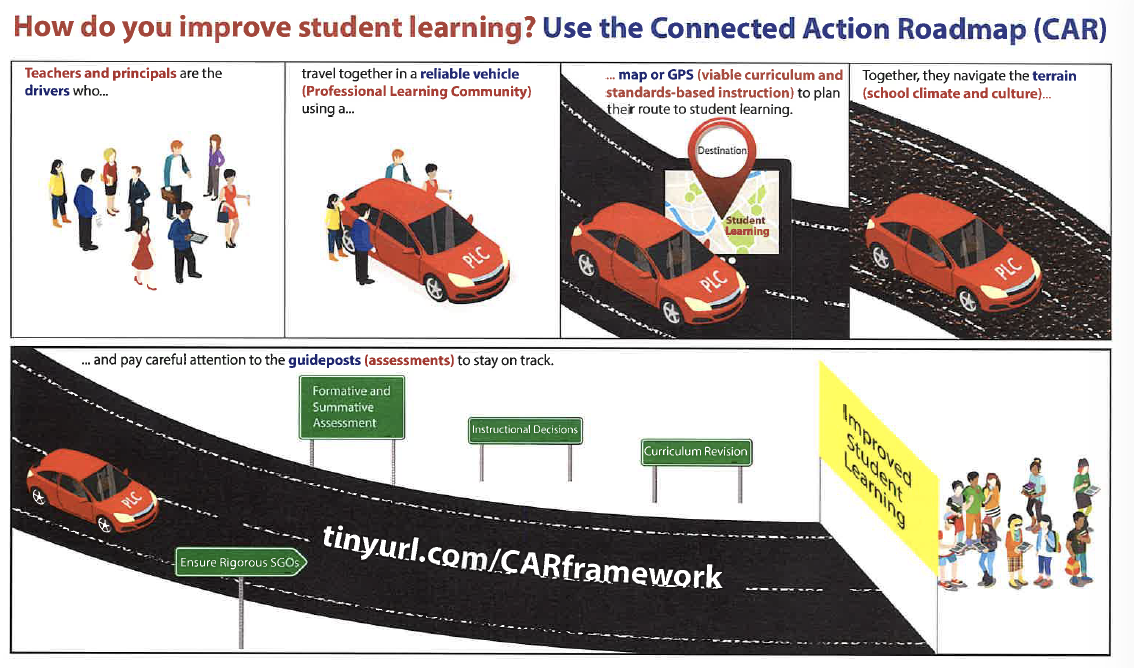 learningforward.org
22
[Speaker Notes: Stephanie]
In this stage....

Teams implement new learning with local 
support in the classroom.
Implement new learning
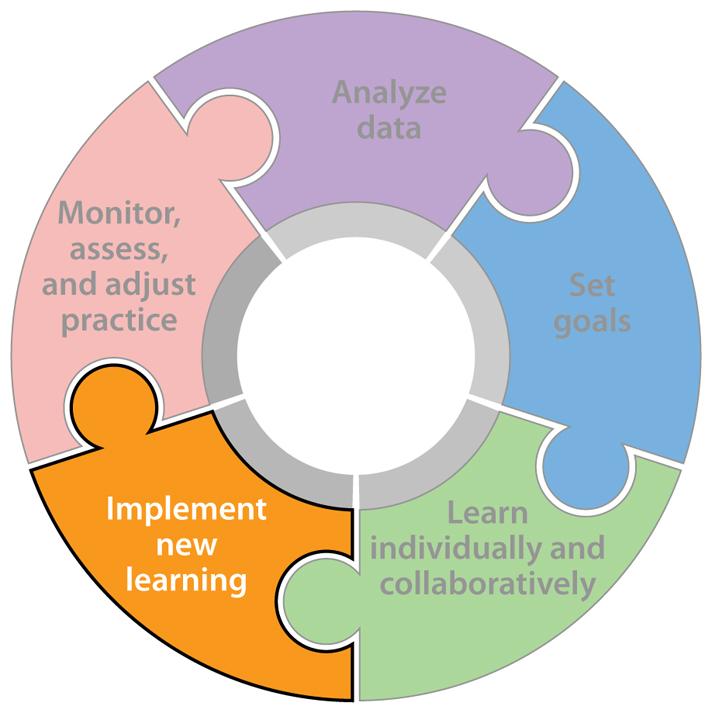 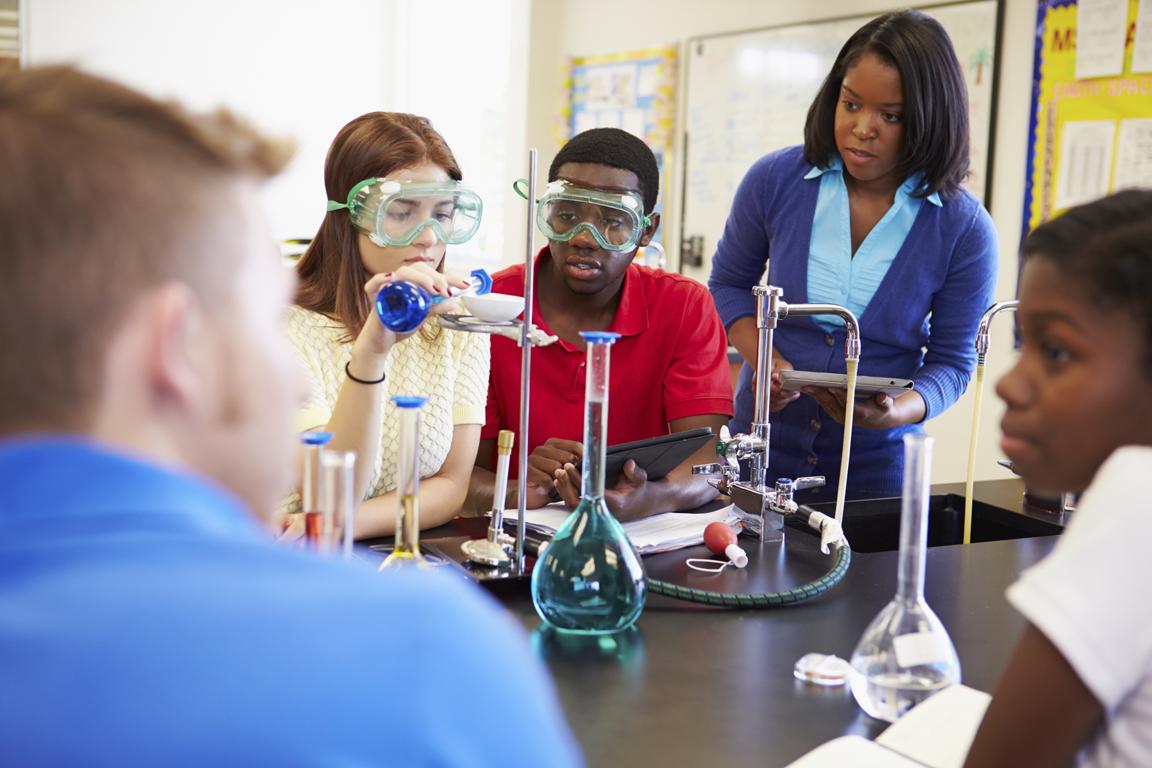 learningforward.org
23
[Speaker Notes: John]
Key actions
Implement new learning
Develop plan for instruction and use of new strategies
Implement new learning with local support in the classroom
Use tools or resources to guide implementation and support adaptation as necessary
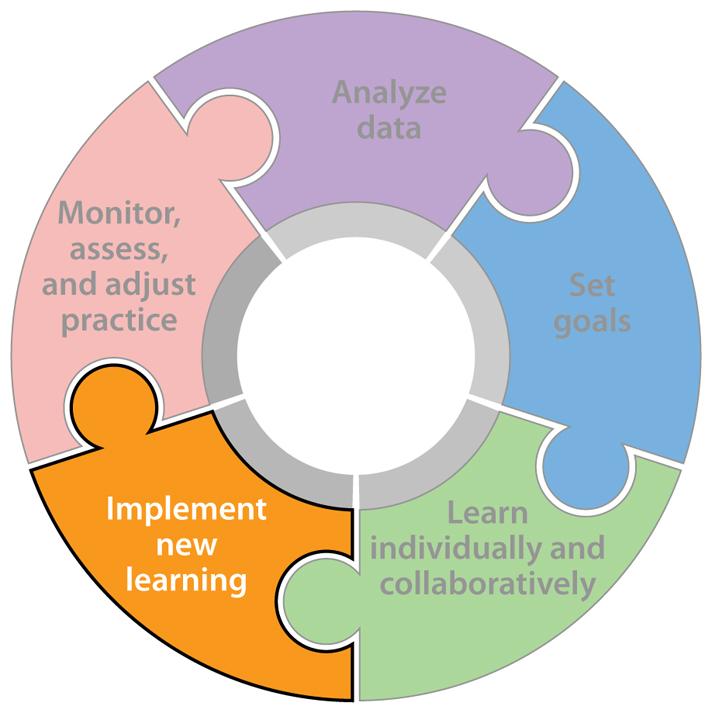 Enlist job-embedded support
Engage in feedback process with evidence from others to inform continuous improvement
learningforward.org
24
In this stage....

Teams use evidence to assess and refine implementation and impact.
Monitor, assess, and adjust practice
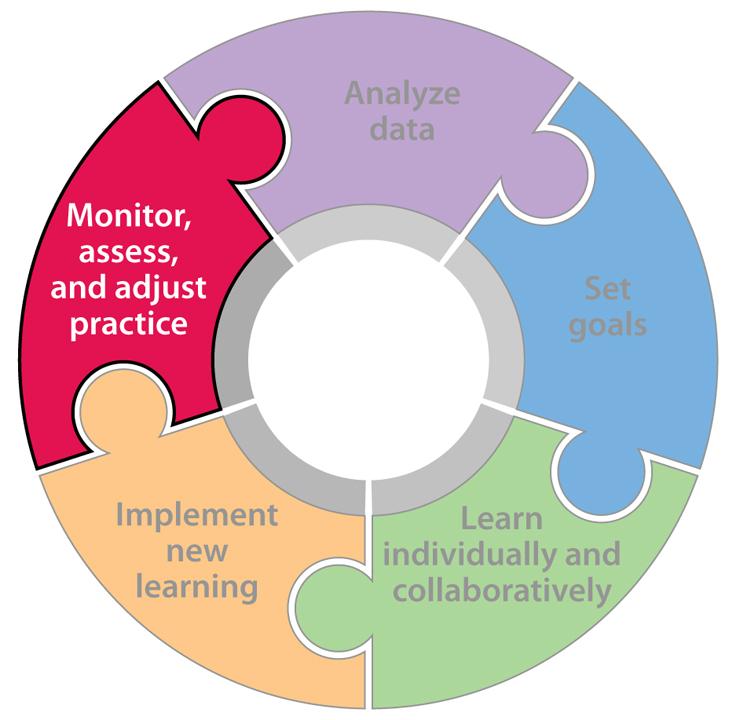 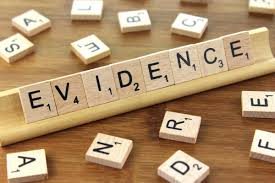 learningforward.org
25
[Speaker Notes: John]
Key actions
Monitor, assess, and adjust practice
Collect formative and summative data
Use evidence to assess and refine implementation and impact
Monitor progress toward goals
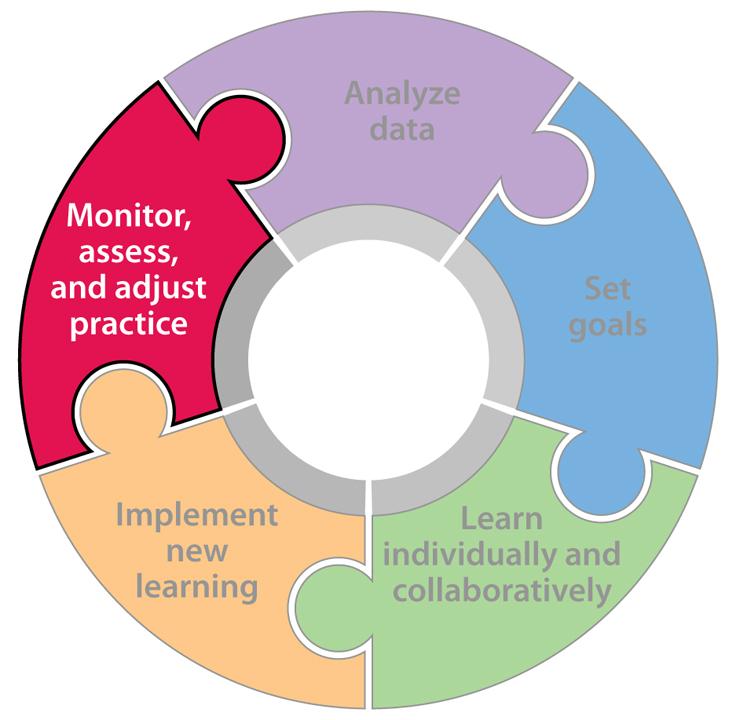 Analyze data and reflect on outcomes
Refine and determine next actions
learningforward.org
26
Conditions for successful implementation
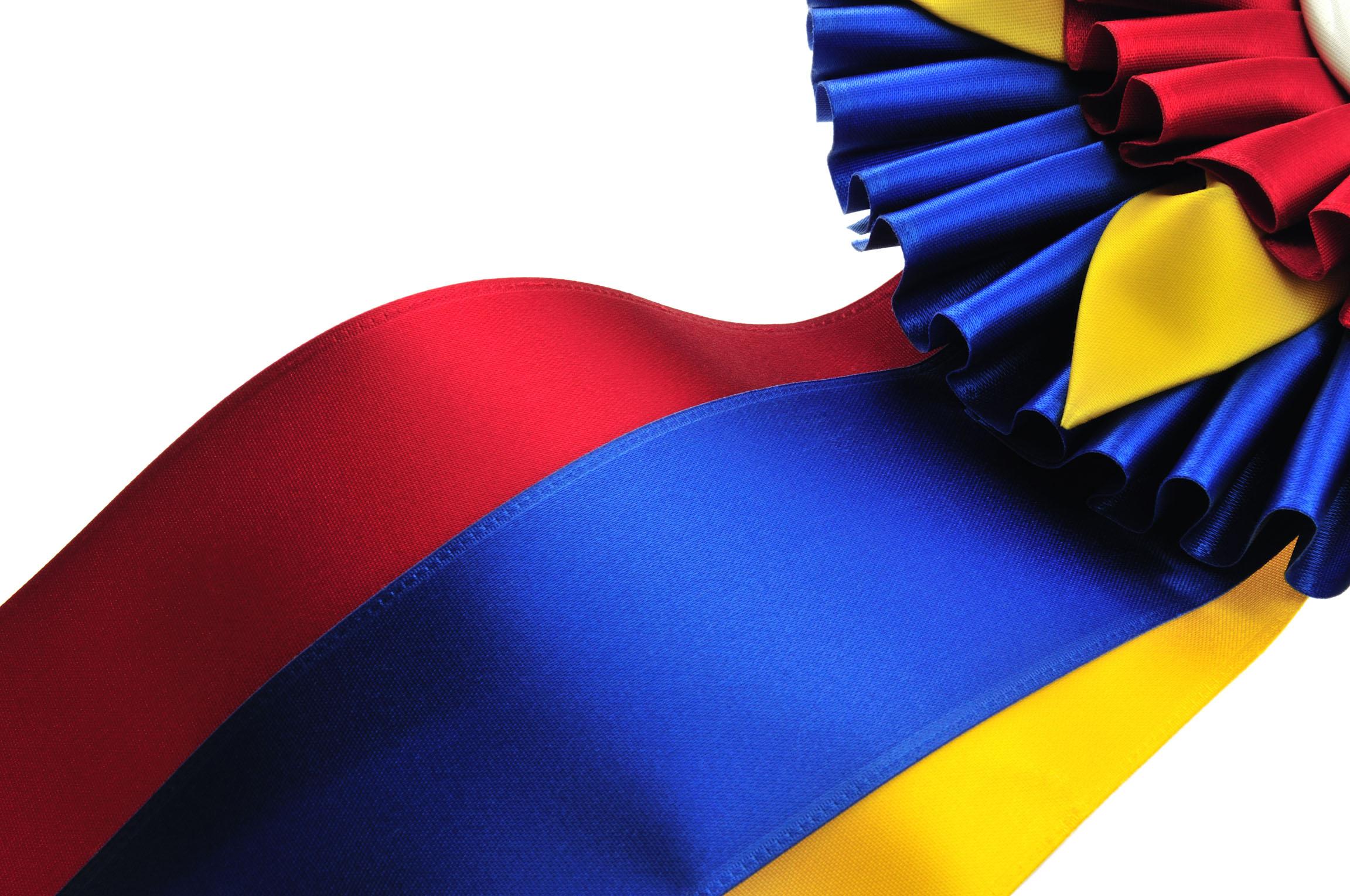 learningforward.org
27
[Speaker Notes: Stephanie]
Call to Action
#1: Be intentional about collaboration and problem solving with colleagues 
#2: Take the lead 
#3: Build and strengthen learning teams
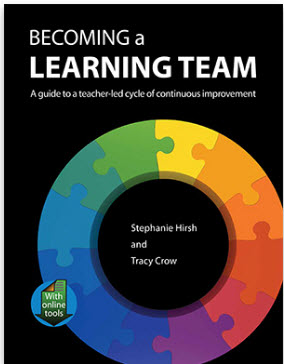 learningforward.org
28